Myppt.ru
Почти все Швейцарцы считают, что их страна – это «сердцевина света».
 И в чем-то они безусловно правы. Если посмотреть на месторасположение Швейцарии, то можно заметить, что она располагается в центре Европы и окружена такими странами, как Франция, Германия, Италия, Австрия. Но то, что Швейцария находится в центре света – с этим можно поспорить. Хотя пускай швейцарцы так считают – это ведь их мнение.
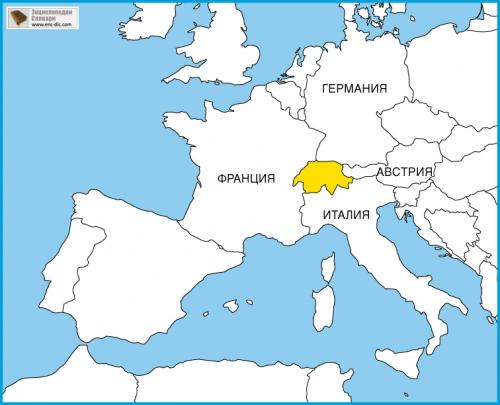 Myppt.ru
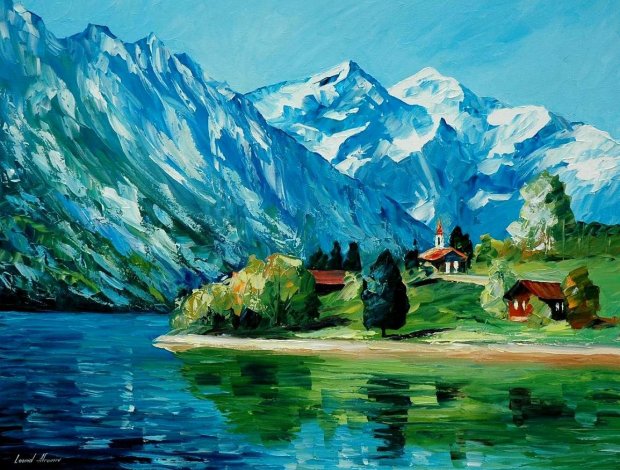 Одна старая-старая сказка рассказывает, что когда Господь Бог распределял природные богатства по недрам земли, ему их не хватило для одной маленькой страны в самом сердце Европы. И чтобы исправить эту несправедливость, Господь дал этой стране горы, подобные небесным замкам, колоссальные ледники, грохочущие водопады, бесчисленные озера и приветливые плодородные долины. Так, Швейцария стала истинным воплощением божественной мудрости
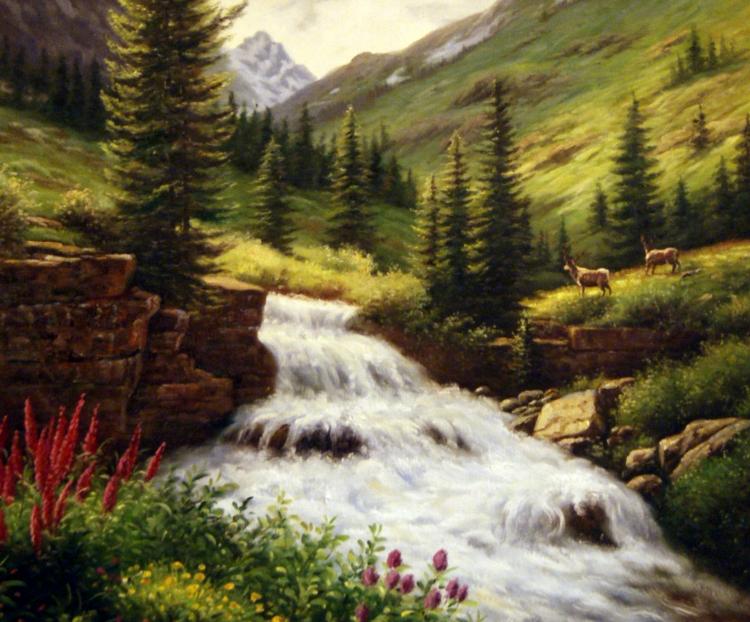 Myppt.ru
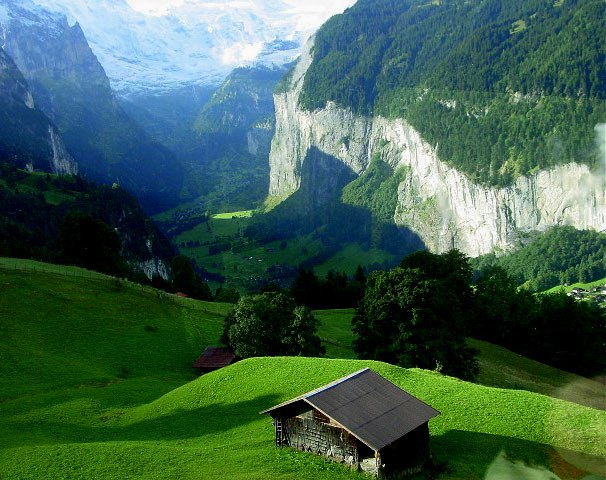 Поэтому одно из главных достояний Швейцарии – природа

Швейцария – это страна гор. Эти горы делятся на три части. Первая – горы Юра на севере. Вторая – центральное Швейцарское плато. И третья – знаменитые Альпы на юге.
Myppt.ru
Моря в Швейцарии нет, а вот реки есть. И самые  бурные – Рейн, Ааре, Рона.Лесов в этой стране достаточно. 
А озёра такие красивые, чистые и прозрачные,  что в них можно смотреться как в зеркало.
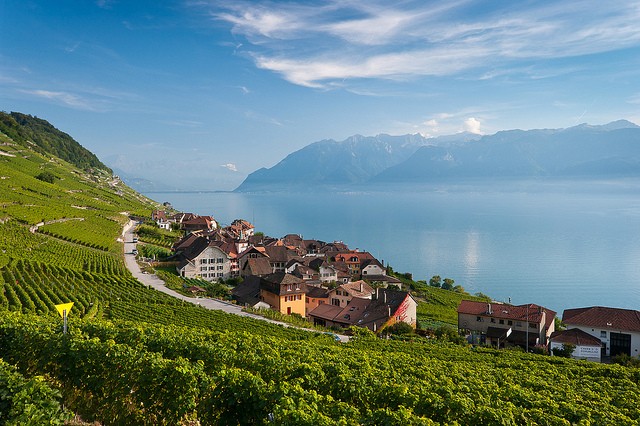 Myppt.ru
К крупнейшим городам Швейцарии относятся
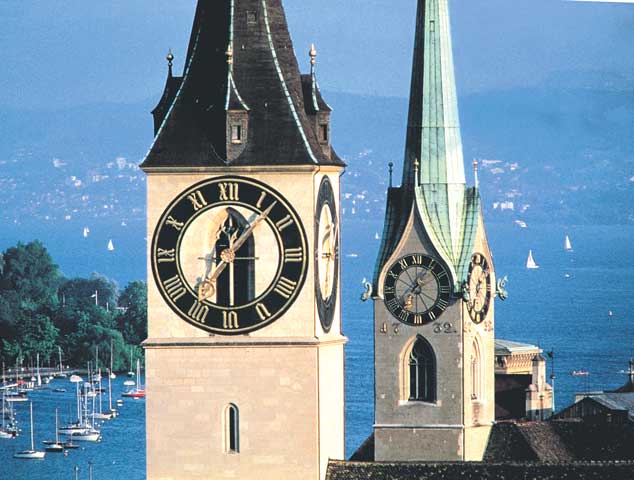 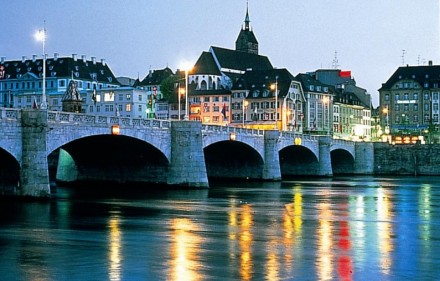 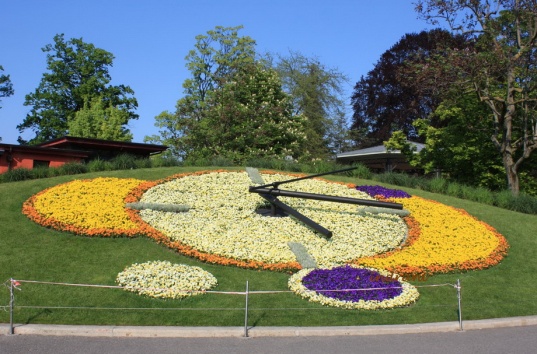 ЦЮРИХ
БАЗЕЛЬ
ЖЕНЕВА
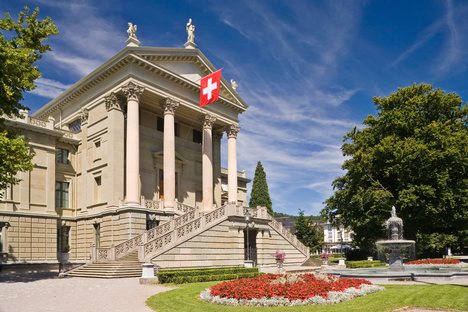 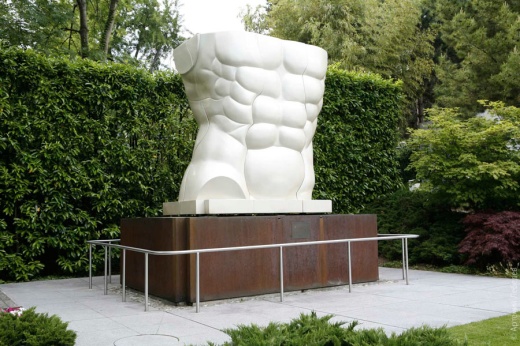 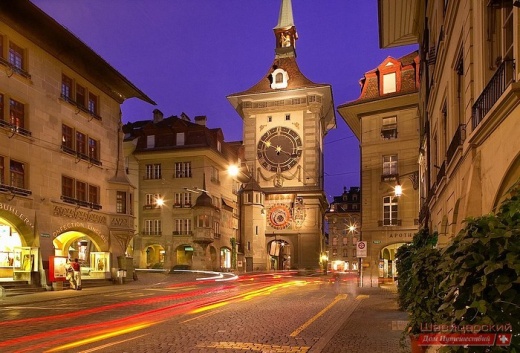 ЛОЗАННА
ВИТНЕРТУР
БЕРН
Myppt.ru
Чем гордится Швейцария
Во всем мире швейцарские часы занимали и занимают первое место - по причине своего высочайшего качества. Для истинного ценителя швейцарские часы - это воплощение роскоши и богатства и высокого статуса. Например, золотым часам швейцарской марки БРЕГЕТ отдавали предпочтение Наполеон Бонапарт и Уинстон Черчилль. Владимир Путин  тоже предпочитает атрибут знаменитой швейцарской марки Патэк Филипп
Швейцарские часы
Myppt.ru
Чем гордится Швейцария
Швейцарский сыр не только необычайно вкусный, он знаменит своими дырками. Его часто называют «rat cheese» (мышиный сыр), потому что во всех мультфильмах сыр рисуют с дырками. Не важно, что не весь швейцарский сыр на самом деле имеет дырки.
СЫР
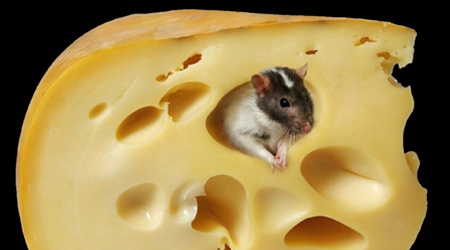 Myppt.ru
Чем гордится Швейцария
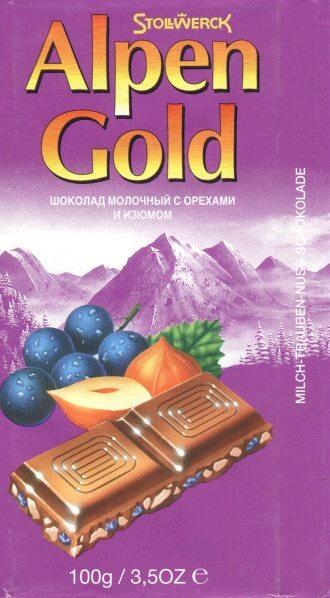 В этой альпийской стране просто обожают шоколад и любыми способами пытаются привить это трепетное чувство всем гостям и приезжим. В конце 1800-х швейцарец Даниэль Пит решил проблему, которая долгое время стояла перед производителями шоколада, использовав вместо обычного молока сгущенное. Это придало сладкий вкус горькому шоколаду, и сделало его популярным в Европе. Фермеры, производящие молоко, до сих пор очень ему благодарны.
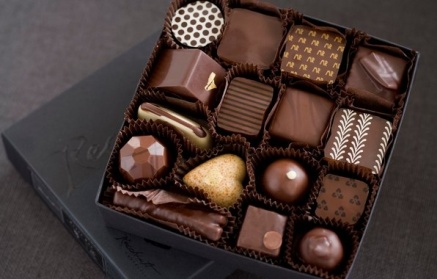 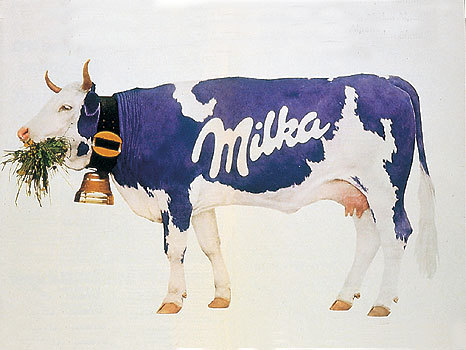 Молочный шоколад
Myppt.ru
Целого урока не хватит , чтобы рассказать обо всех особенностях и интересных фактах этой небольшой, но уникальной Европейской страны под названием Швейцария. Запомните её и обязательно побывайте там.
Myppt.ru
Спасибо за внимание!
Myppt.ru